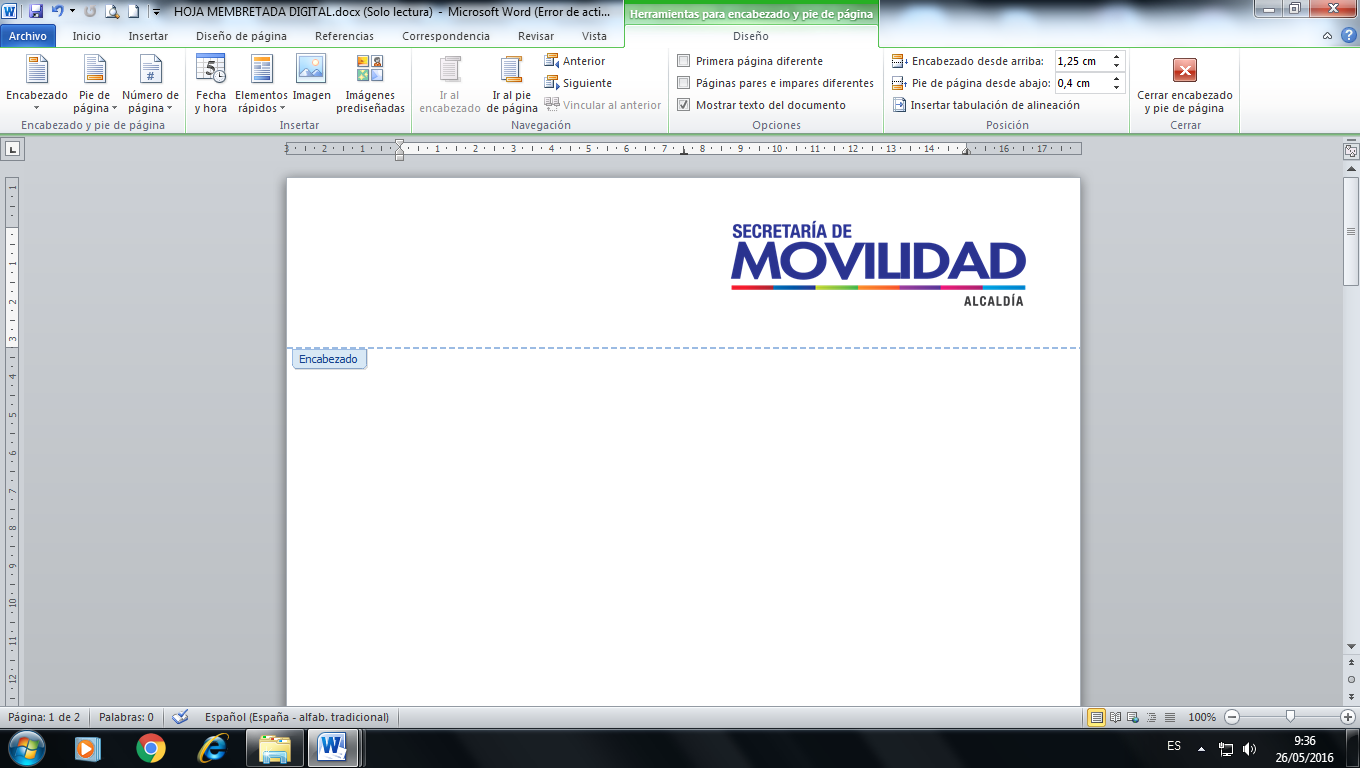 Cobertura de Transporte Público en las Parroquias Rurales del Distrito Metropolitano de Quito
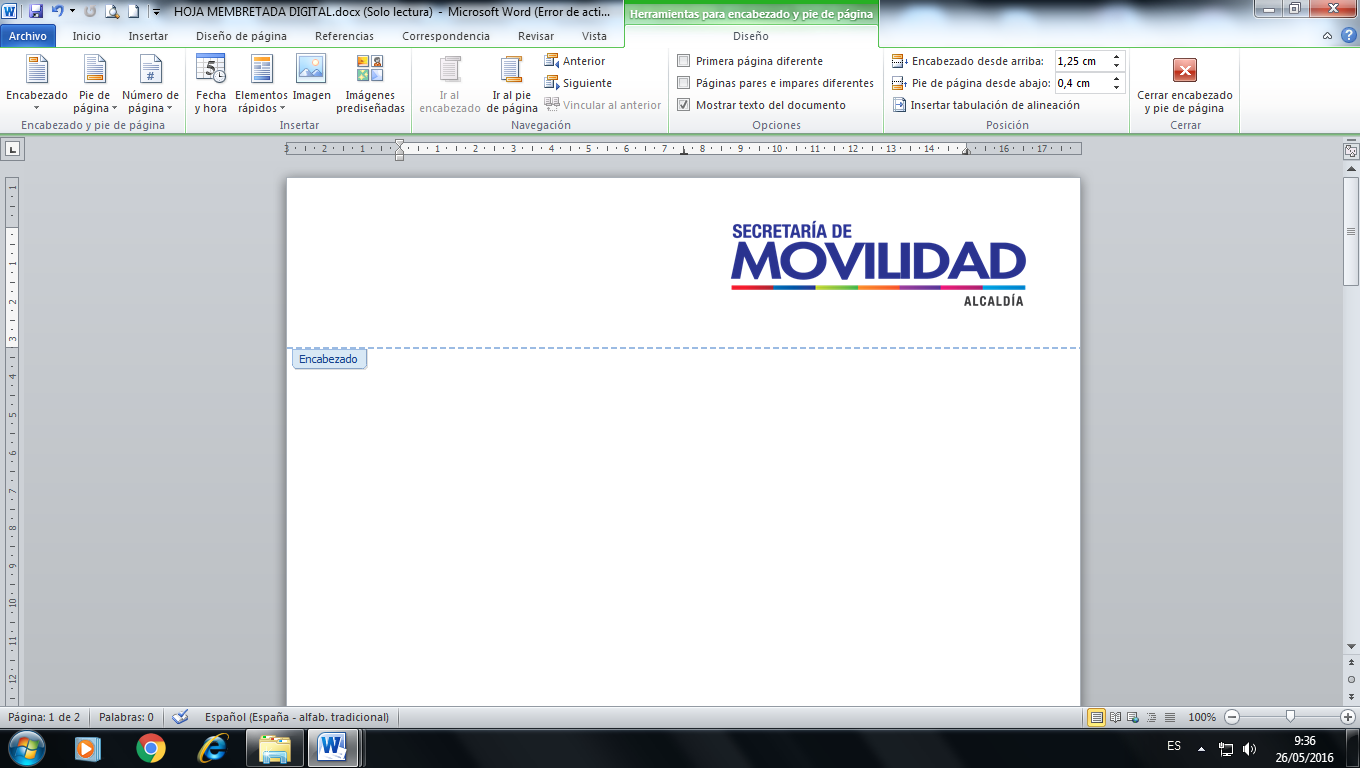 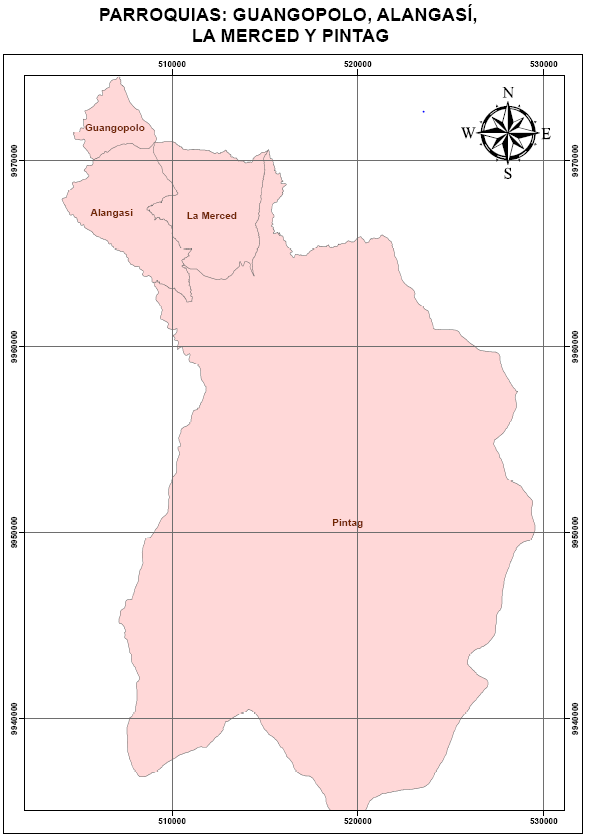 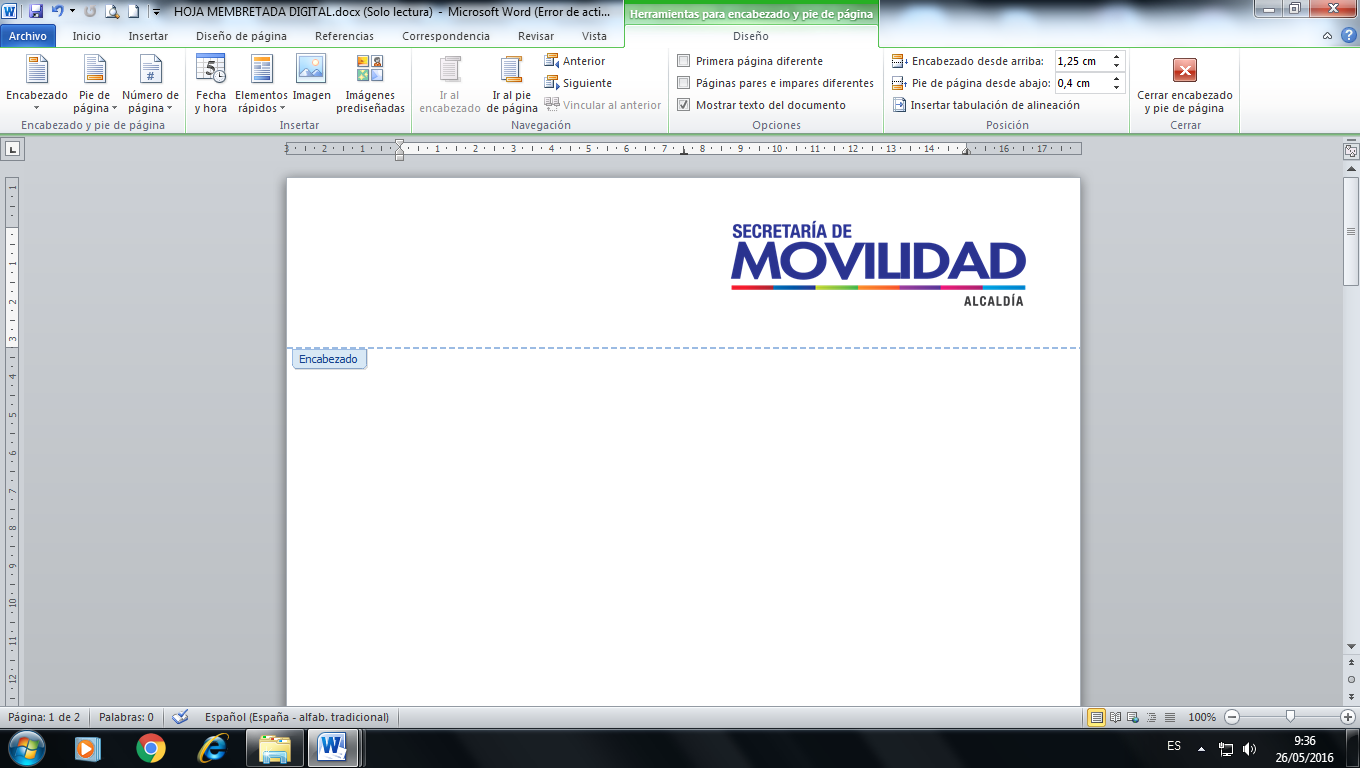 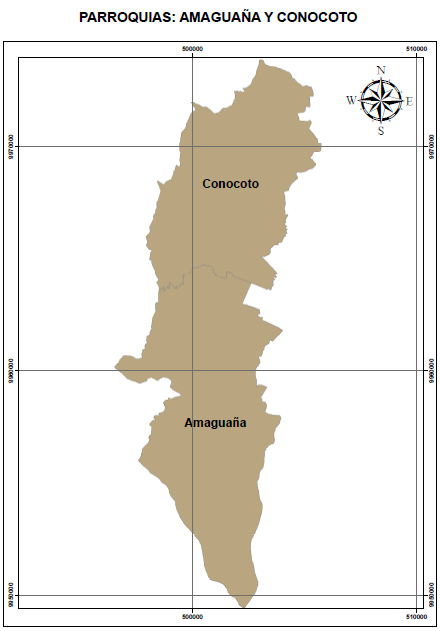 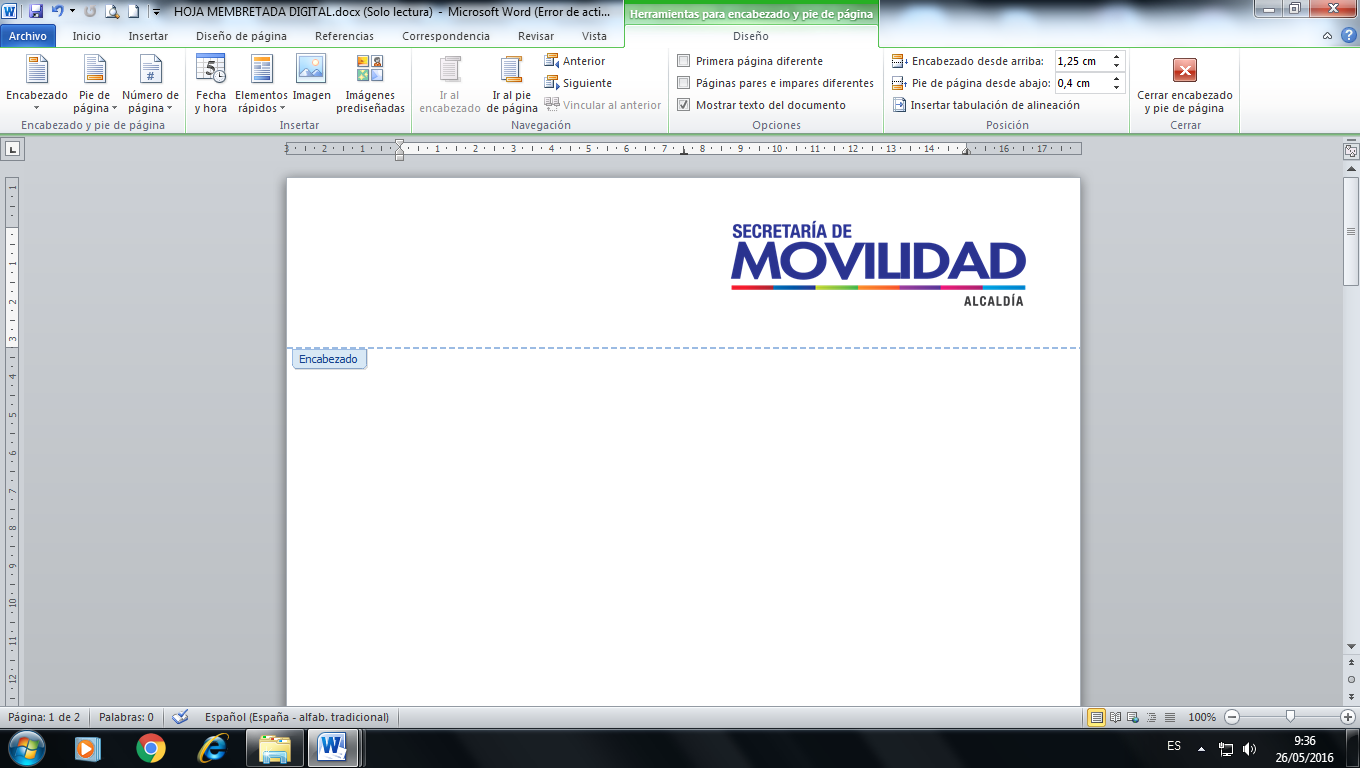 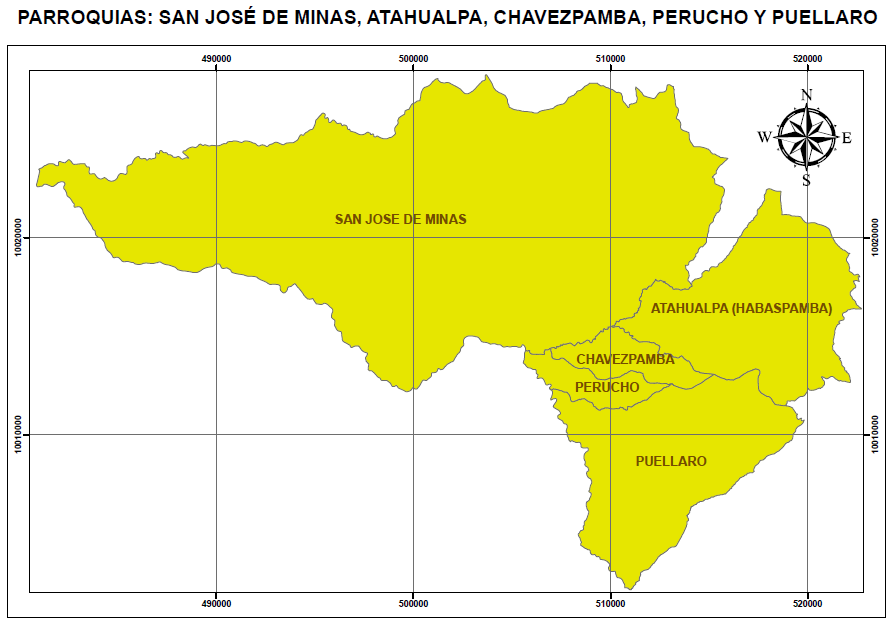 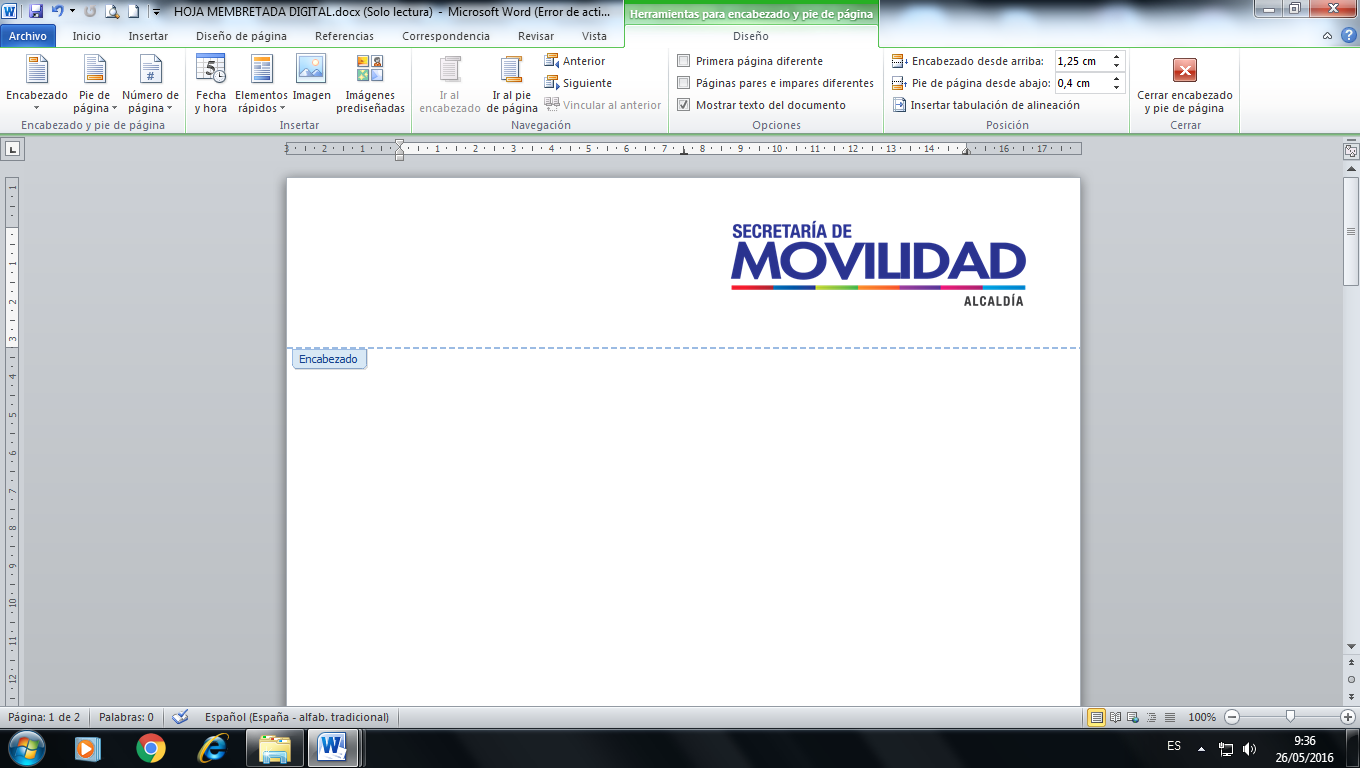 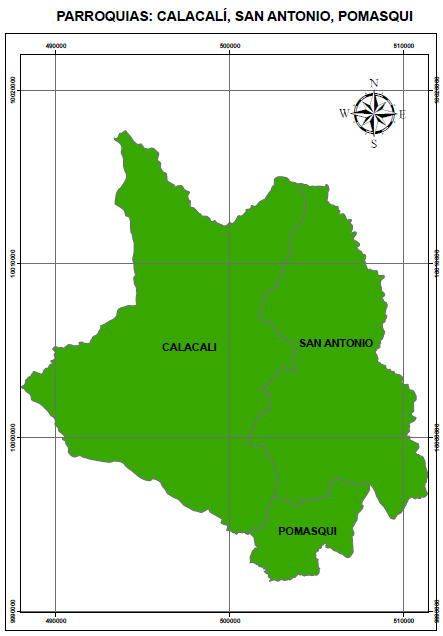 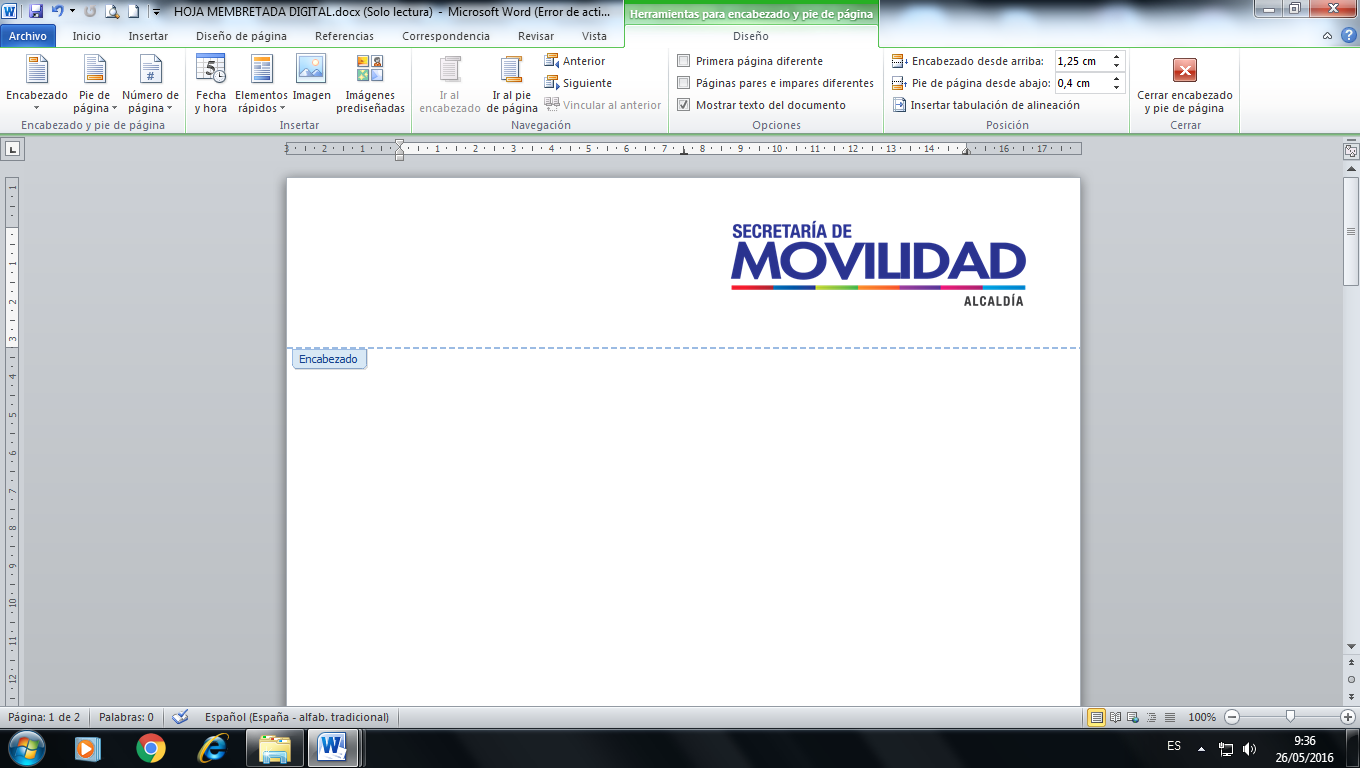 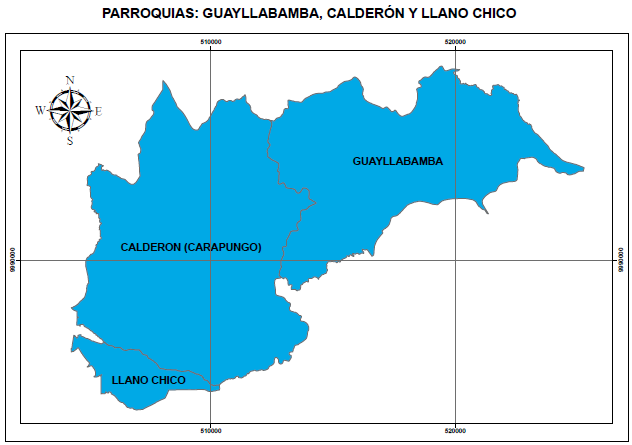 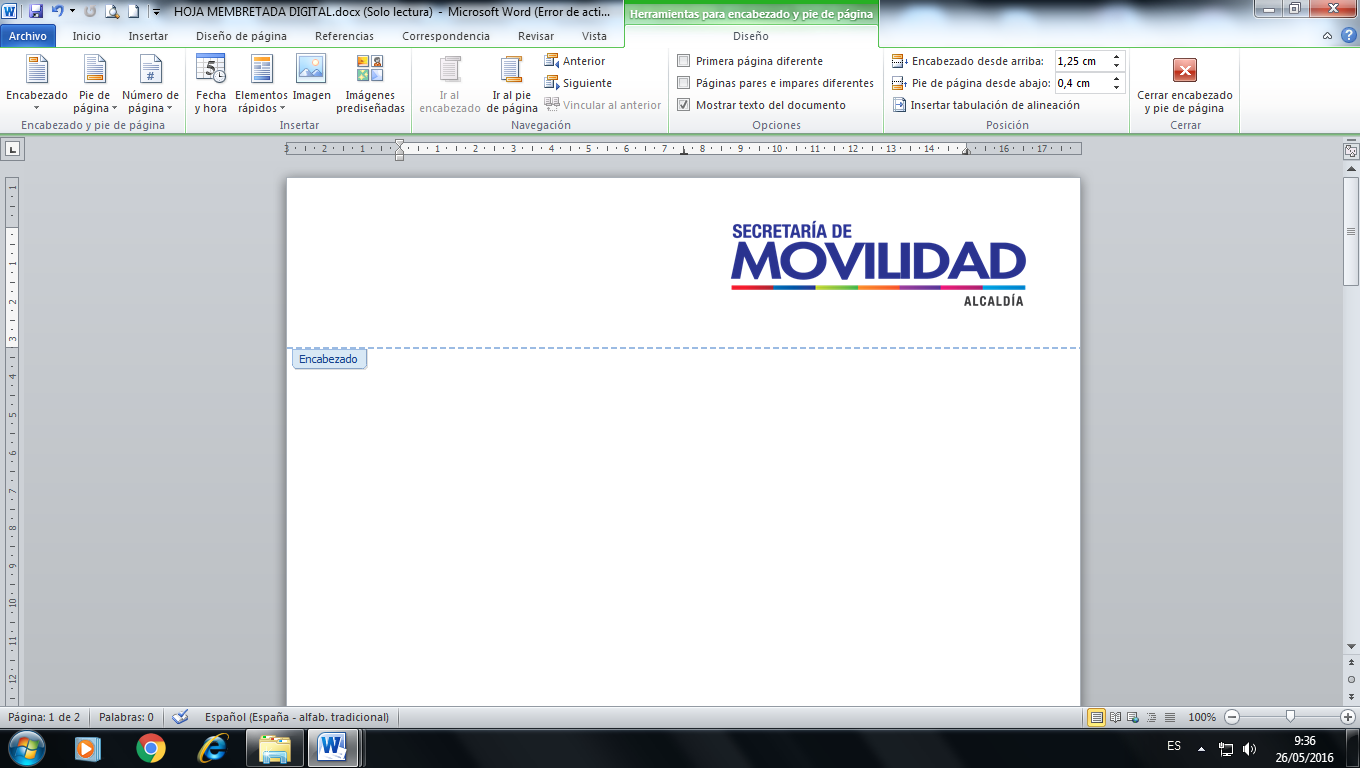 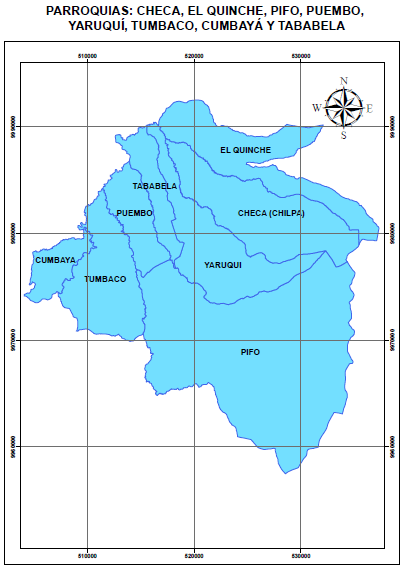 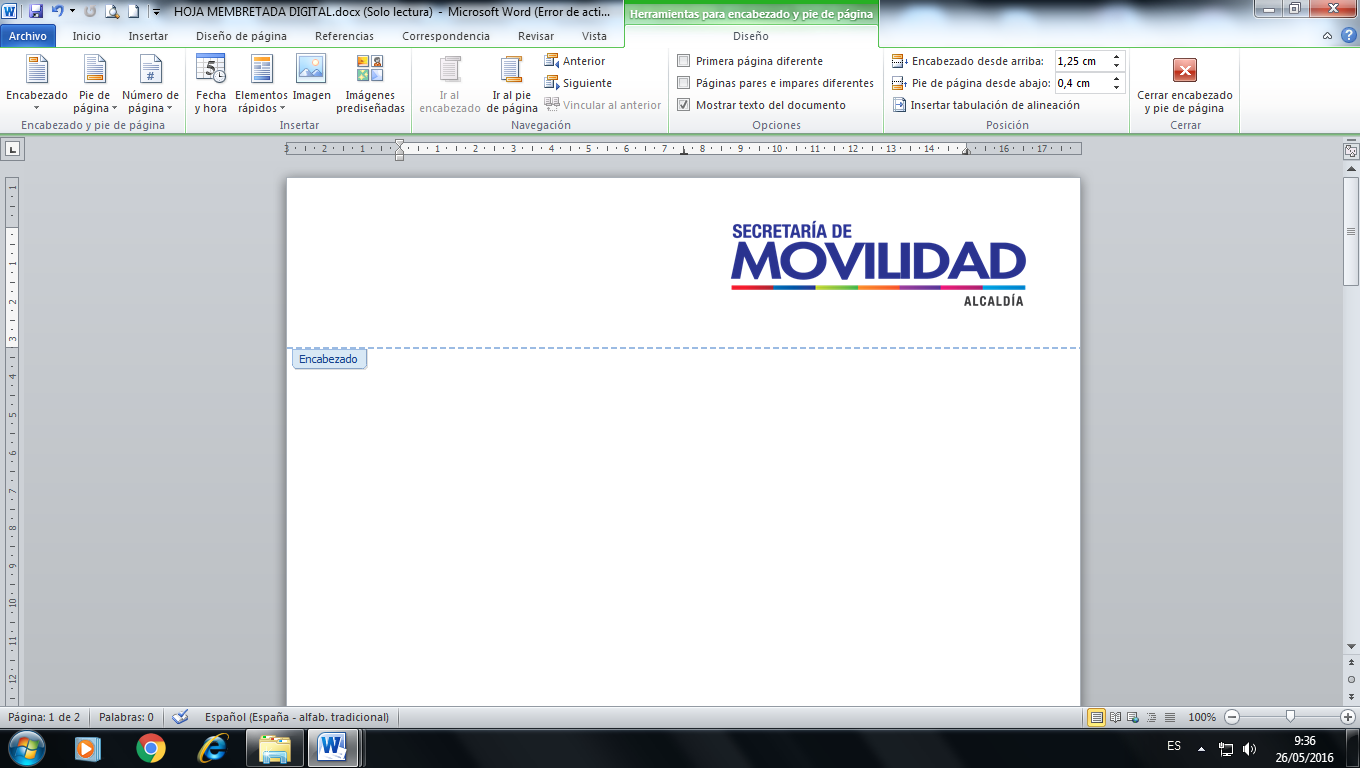 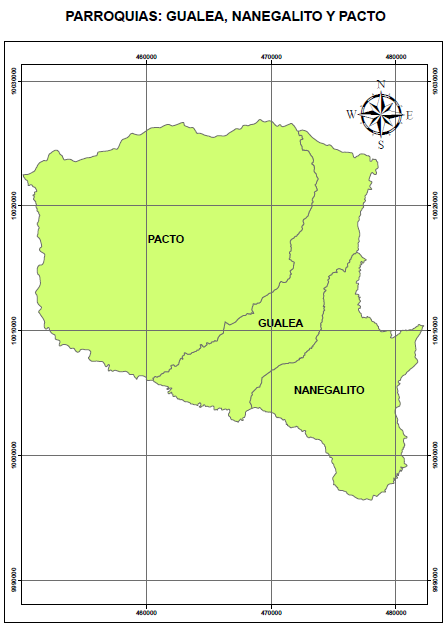 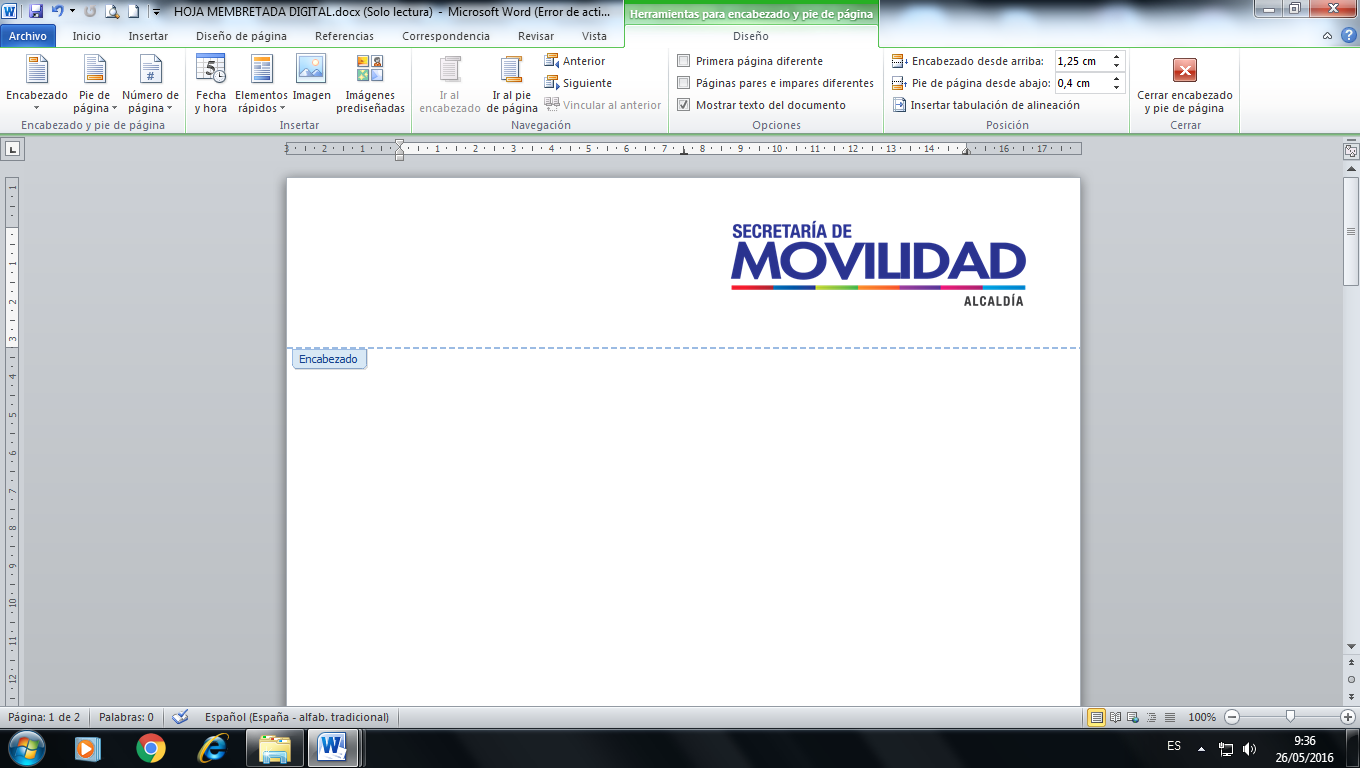 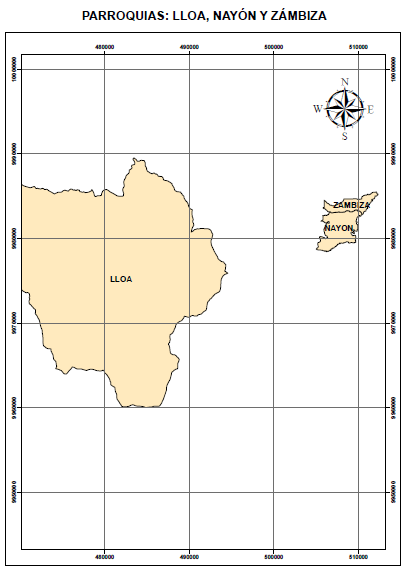 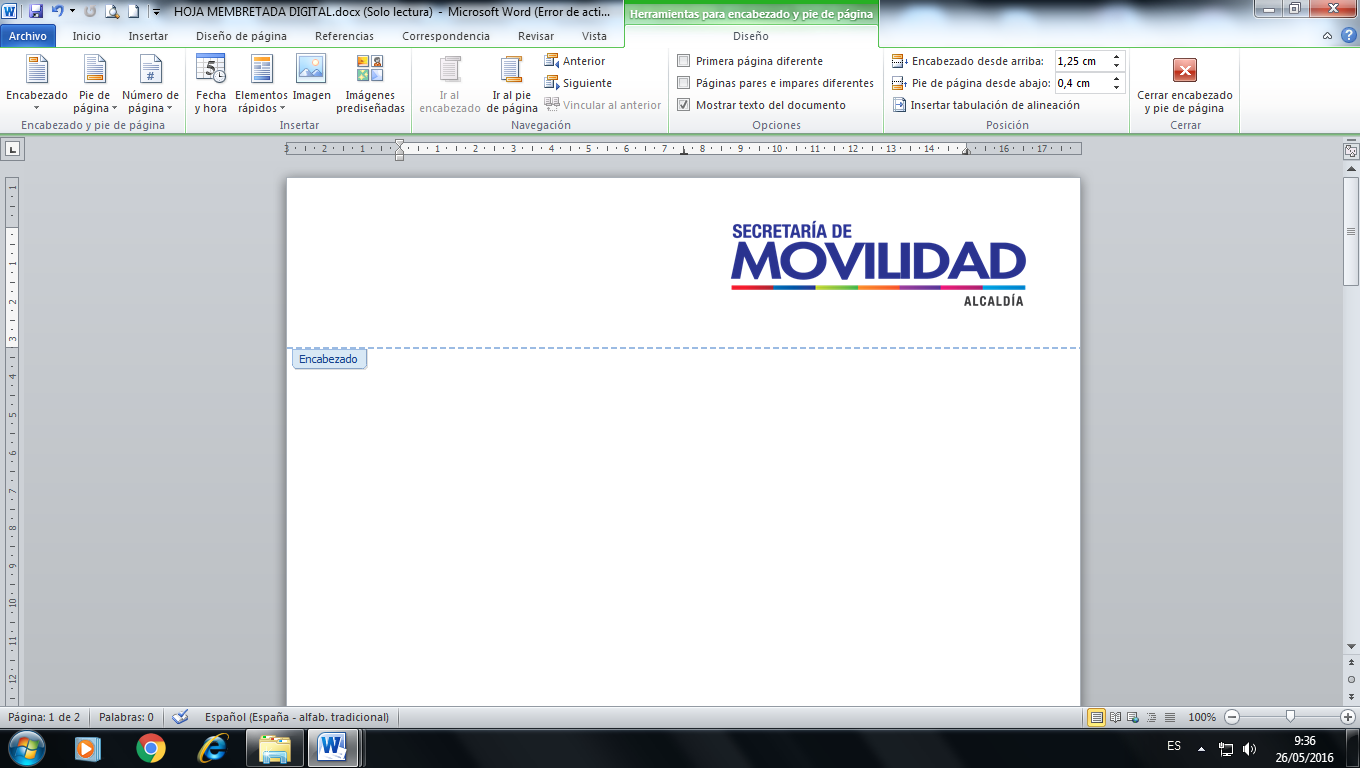 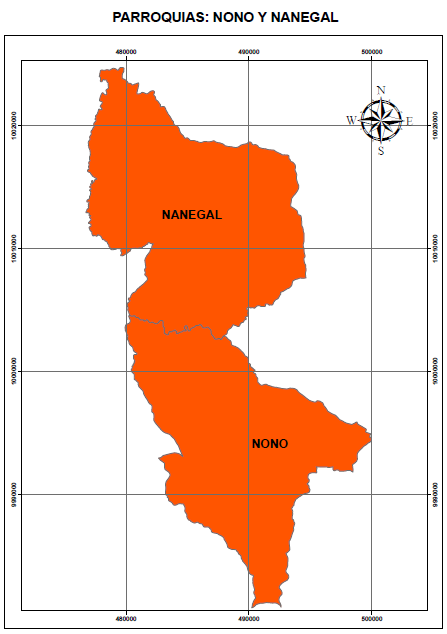